Муниципальное бюджетное дошкольное образовательное учреждение«Детский сад комбинированного вида № 19 «Рябинка»_____________________________________________________________________658204  г. Рубцовск, ул. Комсомольская, 65тел.: (38557) 7-59-69Е -mail:  ryabinka.detskiysad19@mail.ruКвест - технология и  ее применение в образовательном процессе ДОУ
Подготовила: воспитатель 
Высшей квалификационной 
категории Юрьева О.Н.
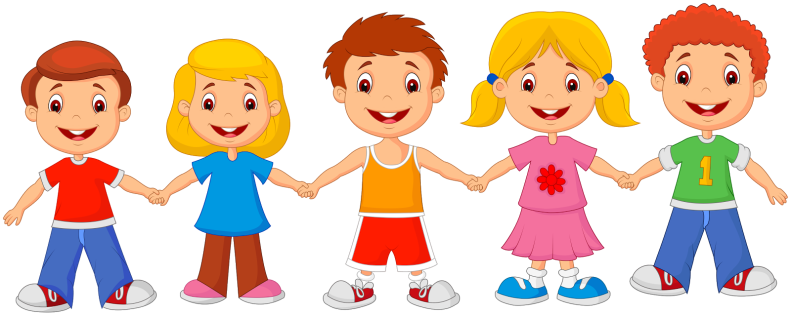 [Speaker Notes: ЦЕЛЬ: оказание практической помощи педагогам в использовании Квест-технологии в условиях реализации ФГОС ДО.
ЗАДАЧИ: 
1.Сформировать у участников мастер- класса представления о Квест- технологии в дошкольном образовательном учреждении.
2.Содействовать практическому освоению навыков проектирования образовательной деятельности с применением Квест-технологии.]
Квест (заимств. англ)Как переводится это слово?Quest — поиск,  поиск приключений, исполнение рыцарского обета.Данное понятие обозначает какой-либо сюжет, который предполагает достижение цели путем преодоления каких-либо препятствий.
[Speaker Notes: В свете последних тенденций, когда вступил в силу ФГОС ДО, который базируется на основополагающих принципах:
поддержка разнообразия детства;
 сохранение уникальности и самоценности детства, как важного этапа в общем развитии человека; 
реализация программ дошкольного образования происходит в специфических для дошкольников форме - в игре, познавательной и исследовательской деятельности, творческой активности. Образовательная деятельность в формате квест замечательно вписывается в концепцию, заданную ФГОС ДО. И становится отличной возможностью для педагога и детей увлекательно и оригинально организовать жизнь в детском саду.]
ОТКУДА ПРИШЛИ К НАМ КВЕСТЫ ?
НАЧАЛО КВЕСТАМ ПОЛОЖИЛИ КОМПЬЮТЕРНЫЕ ИГРЫ
Квест - это игровая педагогическая технология.Квест - это форма взаимодействия педагога и детей, которая способствует формированию умений решать определенные задачи на основе компетентного выбора альтернативных вариантов через реализацию определенного сюжета.
[Speaker Notes: Задачи могут быть самые разные по своему содержанию и наполнению: творческие, активные, интеллектуальные и т.п. Особенно значимо, что квесты могут проходить как в закрытом пространстве (группа, помещение детского сада), так и на улице, на природе охватывая все окружающее пространство.]
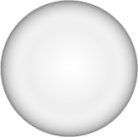 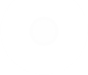 Познавательно
-исследовательская
Изобразительная
Музыкальная
Двигательная
Игровая
Коммуникативная
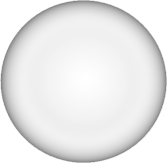 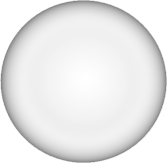 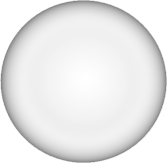 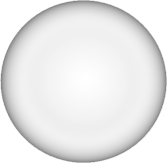 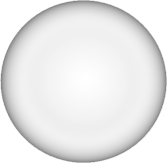 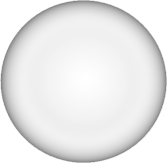 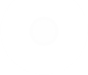 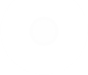 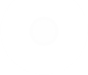 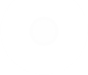 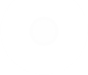 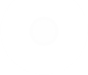 Виды детской деятельности в процессе проведения квеста
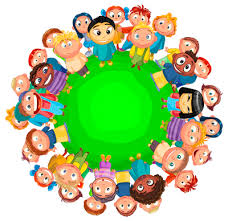 [Speaker Notes: В ходе КВЕСТА у детей происходит развитие по всем образовательным областям и реализуются разные виды деятельности:]
Квест - это игровая педагогическая технология. Если говорить о квесте как о форме организации детских мероприятий, то это игра, чаще всего командная.Она включающая различные задания соревновательного характера и имеет определенный сюжет.Детские квесты отличаются наличием заданий, затрагивающих самые разные области знаний и умений — это могут быть как физические соревнования (например, эстафеты), так и интеллектуальные викторины.Сценарий такой игры предполагает использование сложных декораций, музыкального сопровождения, а также привлечение аниматоров.
Принципы  организации квестов:* все игры и задания должны быть безопасными (не следует просить детей перепрыгнуть через костер или залезть на дерево);* задачи, поставленные перед детьми, должны соответствовать возрасту участников и их индивидуальным особенностям;* в содержание сценария требуется внедрить разные виды деятельности, так как выполнять однообразные задания дети указанного возраста, согласно психолого-возрастным особенностям, не могут;* задания необходимо продумать таким образом, чтобы они были последовательными, логически взаимосвязанными;* игра должна быть эмоционально окрашена с помощью декораций, музыкального сопровождения, костюмов, инвентаря;* дошкольники должны четко представлять цель игры, к которой они стремятся (например, найти клад или спасти доброго персонажа от злого);следует продумать временные интервалы, во время которых дети смогут выполнить задание, но при этом не потеряют к нему интерес;* роль педагога в игре : направлять детей, «наталкивать» на правильное решение, но окончательные выводы дети должны делать самостоятельно.
СТРУКТУРА  КВЕСТА
Оценка. Приз. Рефлексия (подведение итогов и оценка мероприятия)
Воспитатель ориентируется на 4 вида рефлексии для оценки мероприятия:
Коммуникационная - обмен мнениями и новой информацией между детьми и педагогами;
Информационная - приобретение детьми нового знания;
Мотивационная - побуждение детей и родителей к дальнейшему расширению информационного поля;
Оценочная - соотнесение новой информации и уже имеющихся у детей знаний, высказывание собственного отношения, оценка процесса.
[Speaker Notes: Хочется особо обратить внимание на последний этап. Воспитатель ориентируется на 4 вида рефлексии для оценки мероприятия:
Коммуникационная - обмен мнениями и новой информацией между детьми и педагогами;
Информационная - приобретение детьми нового знания;
Мотивационная - побуждение детей и родителей к дальнейшему расширению информационного поля;
Оценочная - соотнесение новой информации и уже имеющихся у детей знаний, высказывание собственного отношения, оценка процесса.
 Механизмом стимулирования рефлексии могут быть вопросы для беседы: «Что нового узнали?», «Что было интересно?», «Что вас удивило?», «Что было трудно?», «Все ли у вас получилось так, как хотелось?».]
Этапы квеста
[Speaker Notes: Прохождение каждого этапа позволяет команде игроков перейти на следующий этап. Команда получает недостающую информацию, подсказку, снаряжение и т.п. Но изюминка такой организации игровой деятельности состоит в том, что, выполнив одно задание, дети получают подсказку к выполнению следующего, что является эффективным средством повышения двигательной активности и мотивационной готовности к познанию и исследованию. Также в ходе выполнения заданий дети получают бонусы (фишки) и штрафы.]
АЛГОРИТМ РАЗРАБОТКИ КВЕСТА
[Speaker Notes: Алгоритм создания игры
Определите для какой целевой аудитории будет предназначена игра
Сформулируйте цель игры - ради чего вы планируете ее провести и чего достичь в результате
Продумайте инструкцию к игре, сначала приблизительно, в общих чертах, отвечая себе на вопрос: «Что необходимо делать участникам,  чтобы цель игры оказалась достигнута?», а потом пропишите инструкцию дословно.
Подумайте, на что похоже предполагаемое инструкцией действие, какие образы у вас возникают, также учтите возраст и другие особенности целевой аудитории и основную идею программы. Обобщив эти данные, придумайте игровую метафору, интригу игры.
Исходя из получившейся метафоры, придумайте вашей игре красивое название.
Мысленно проиграйте полностью всю игру и пропишите методические особенности ее проведения (продолжительность, особенности организации игрового пространства, время и место проведения, необходимые материалы).
Еще раз представьте себе игру и оцените, каковы ее ресурсы как для самих участников, так и для ведущего, помимо очевидных (исходя из самой цели игры).
Понимая возможности игры, ее потенциал, продумайте вопросы для обсуждения, содержательного анализа после игры.
Подумайте над вариантами модификации игры.]
Задания для детского квеста могут быть самыми разнообразными:* загадки;* ребусы;* игры «Найди отличия»,  «Что лишнее?»;* пазлы;* творческие задания;* игры с песком;* лабиринты;* спортивные эстафеты.
Спасибо за внимание!
[Speaker Notes: ВЫВОД: самое главное, это то, что квесты помогают нам активизировать и детей, и родителей, и педагогов. Это игра, в которой задействуется одновременно и интеллект участников, их физические способности, воображение и творчество. Здесь необходимо проявить и смекалку, и наблюдательность, и находчивость, и сообразительность, эта тренировка памяти и внимания, это развитие аналитических способностей и коммуникативных качеств. Участники учатся договариваться друг с другом, распределять обязанности, действовать вместе, переживать друг за друга, помогать. Все это способствует сплочению не только детского коллектива, но и родительского сообщества, а также улучшает детско-родительские отношения. А еще немаловажным является то, что родители становятся активными участниками образовательного процесса в ДОУ, укрепляются и формируются доверительные взаимоотношения детский сад-семья. Квест-игры одно из интересных средств, направленных на самовоспитание и саморазвитие ребёнка как личности творческой, физически здоровой, с активной познавательной позицией. Что и является основным требованием ФГОС ДО.]